備份百科報你知
備份、同步、複製一樣嗎？
QuDedup 黑科技加持，大幅降低備份及還原時間
使用 QuDedup Extract Tool，數十 TB 大檔可攜可視
適用情境大探索
用戶疑問：備份、同步、複製一樣嗎？
有甚麼差別？
我該怎麼選擇？
？
？
備份 ＝ 同步 ＝ 複製
『備份』與還原分不開 包裝後需拆開
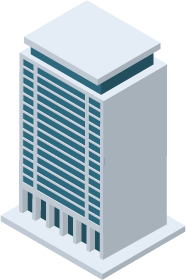 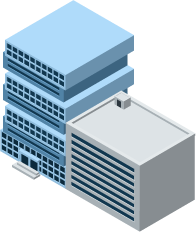 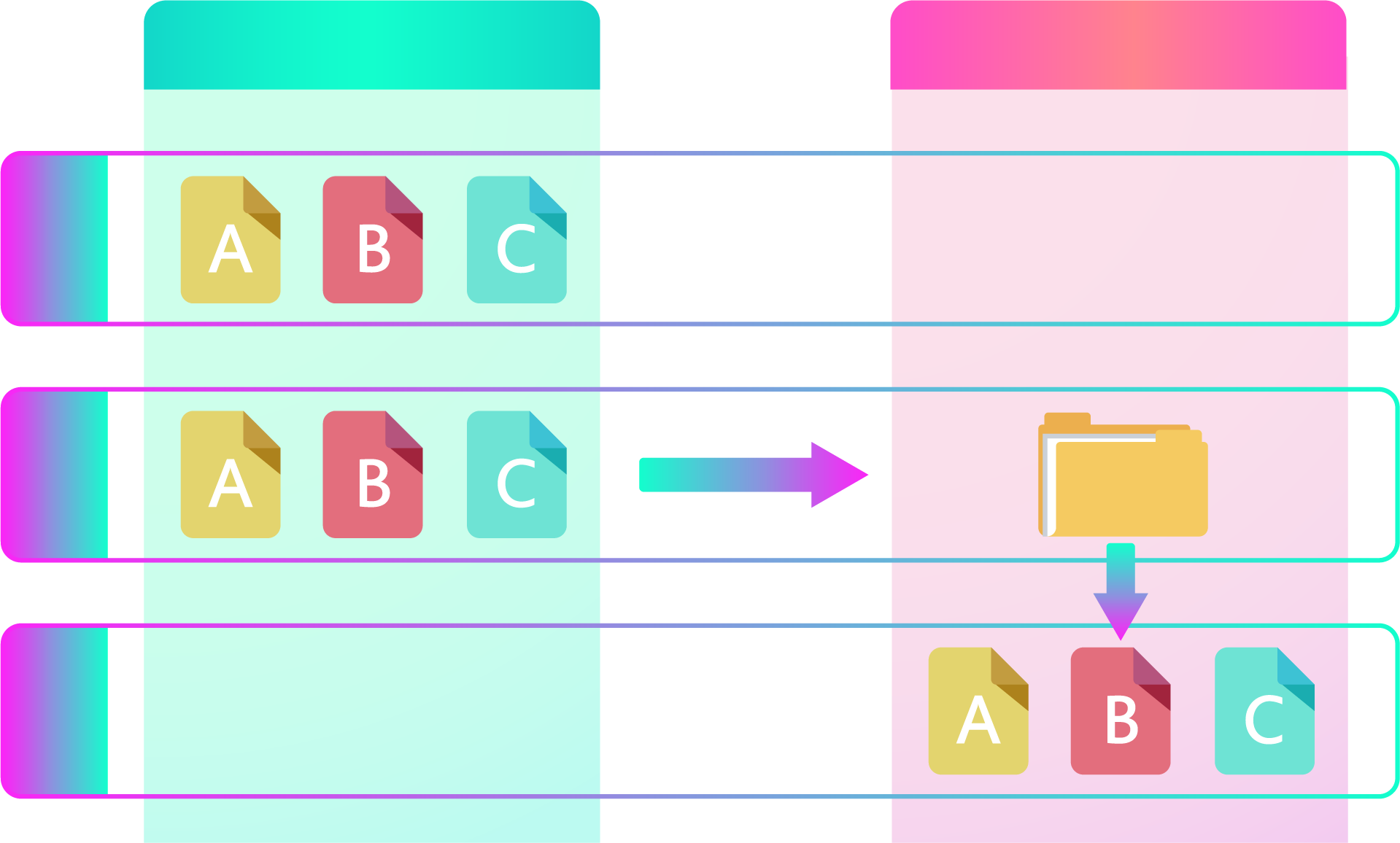 台北辦公室
高雄辦公室
1
2
備份
還原
3
『同步』是條雙向道 雙方資料保持一致
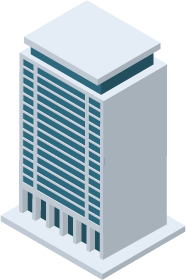 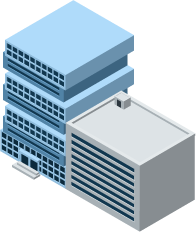 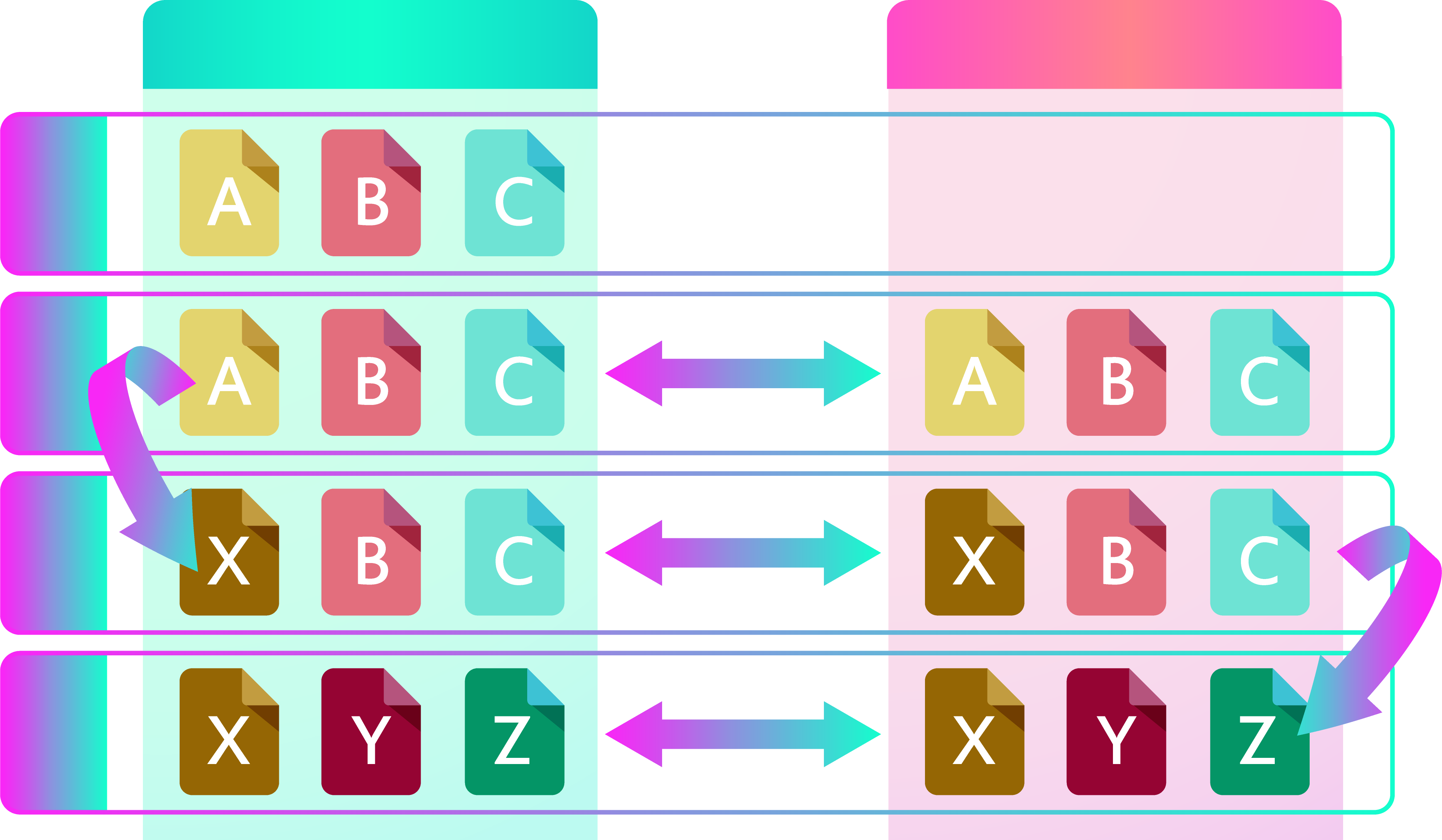 台北辦公室
高雄辦公室
1
2
同步
資
料
修
改
3
同步
資
料
修
改
4
同步
『複製』是同步的單行道 資料搬移
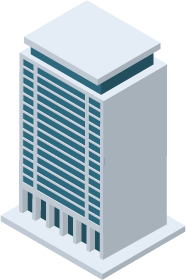 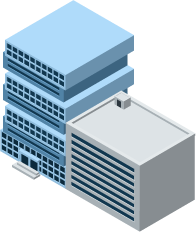 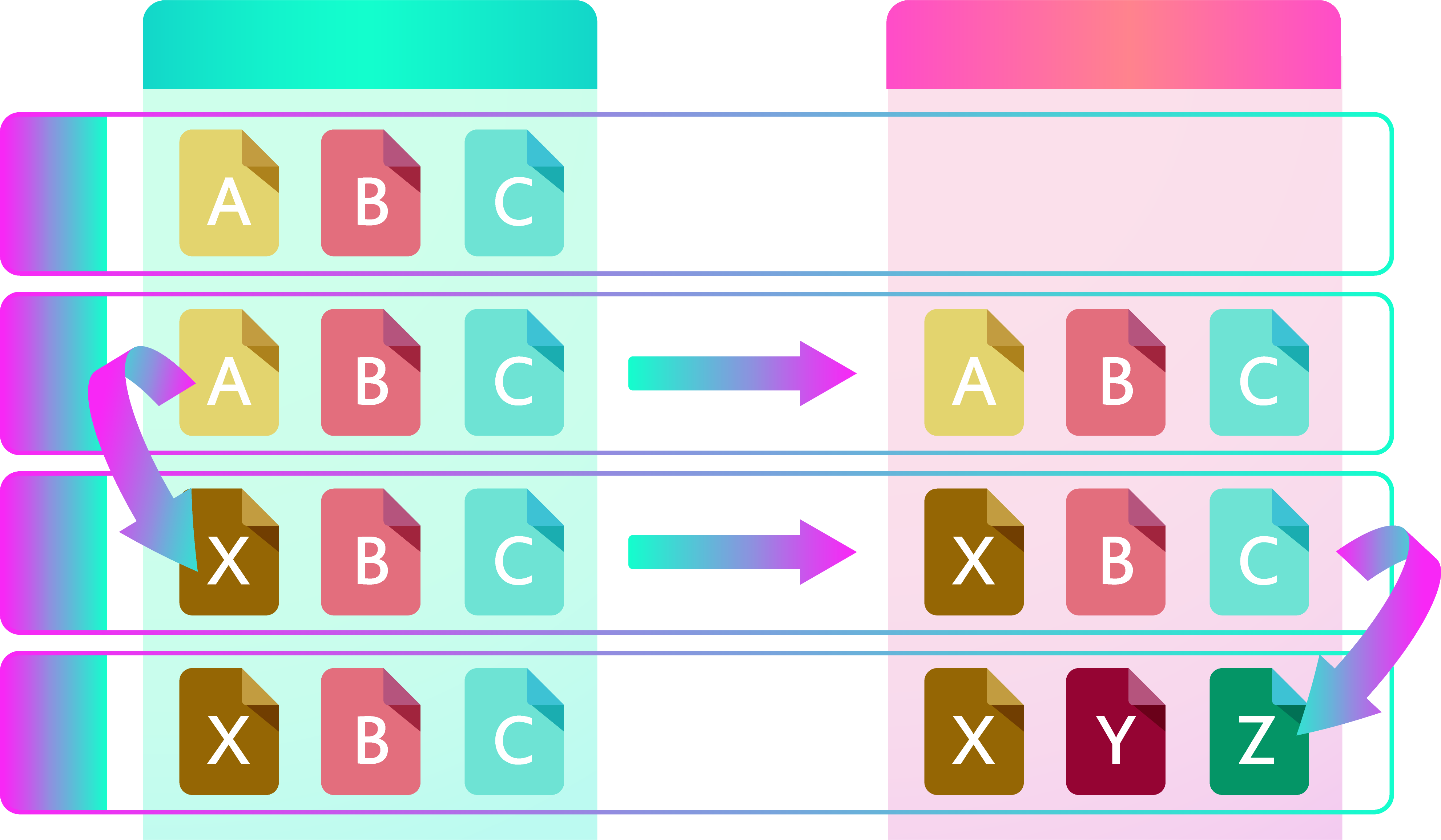 台北辦公室
高雄辦公室
1
2
複製
資
料
修
改
3
複製
資
料
修
改
4
備份百科 破除選擇障礙
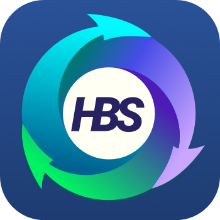 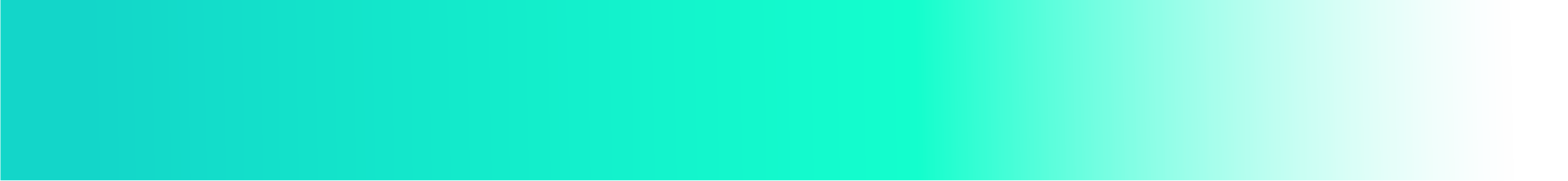 HBS 同時提供三種服務讓您依照需求彈性選擇
全新 HBS 3 對『備份』做全面升級
QuDedup 黑科技加持，大幅降低備份及還原時間
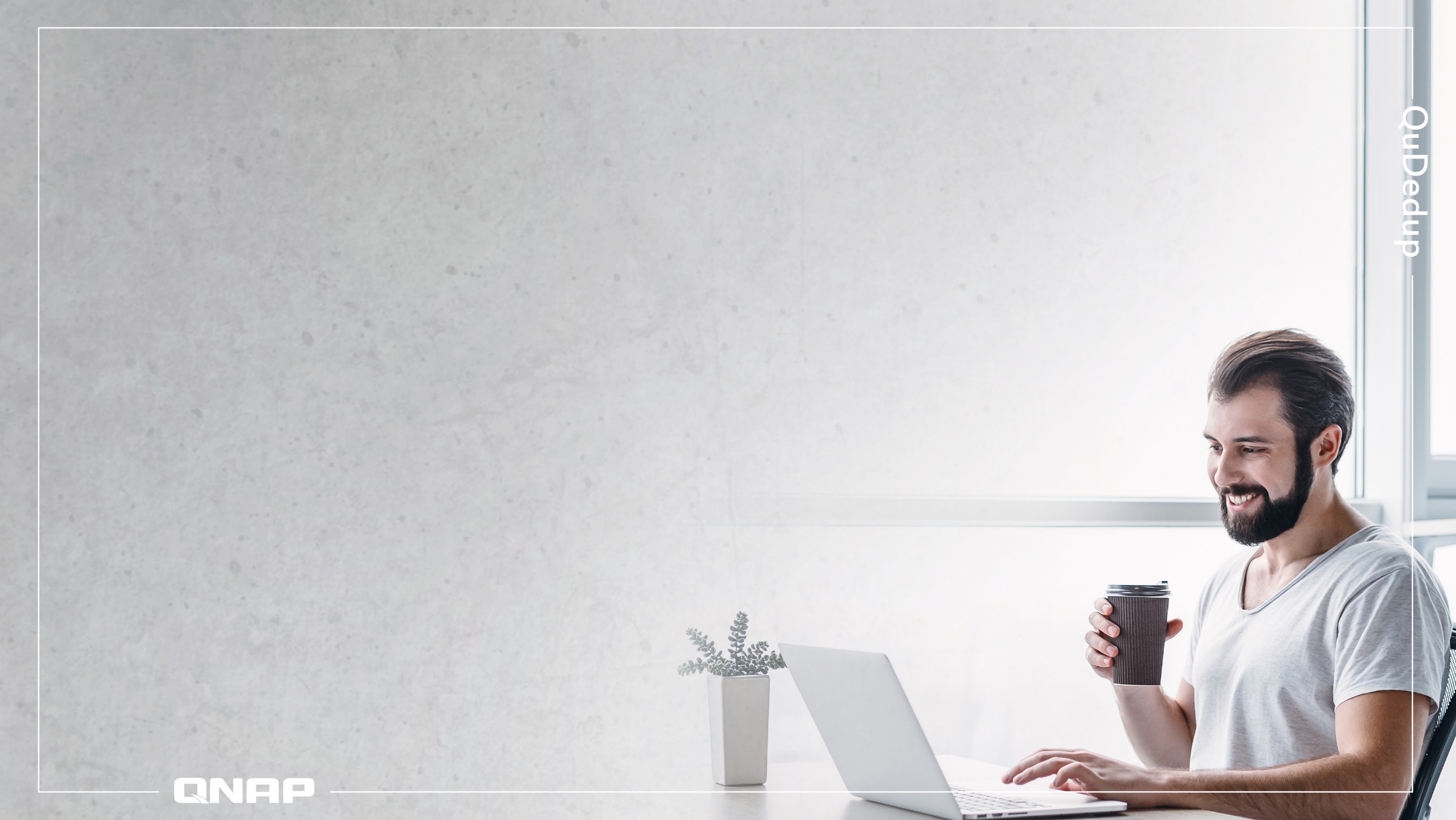 備份檔案縮小，備份還原沒煩惱
在備份資料時，您可能遇過…
備份資料量大，傳輸時間過長，長時間耗用頻寬資源
備份耗時過長，無法達成密集備份，風險係數提高
資料量倍增，如無資料預處理，將造成儲存成本增加
[Speaker Notes: 放技術報告https://www.ithome.com.tw/node/45228
https://www.ithome.com.tw/node/38018]
Gatner：Deduplication 是目前主流儲存技術
重複資料刪除
已成為未來 2 到 5 年 重大轉型技術
技術要點
區塊層級的分析比對，從更精細的層級刪除冗餘資料​
跨檔案比對的能力，並非只是單一檔案壓縮​


三大使用情境
備份軟體
虛擬磁帶
儲存伺服器
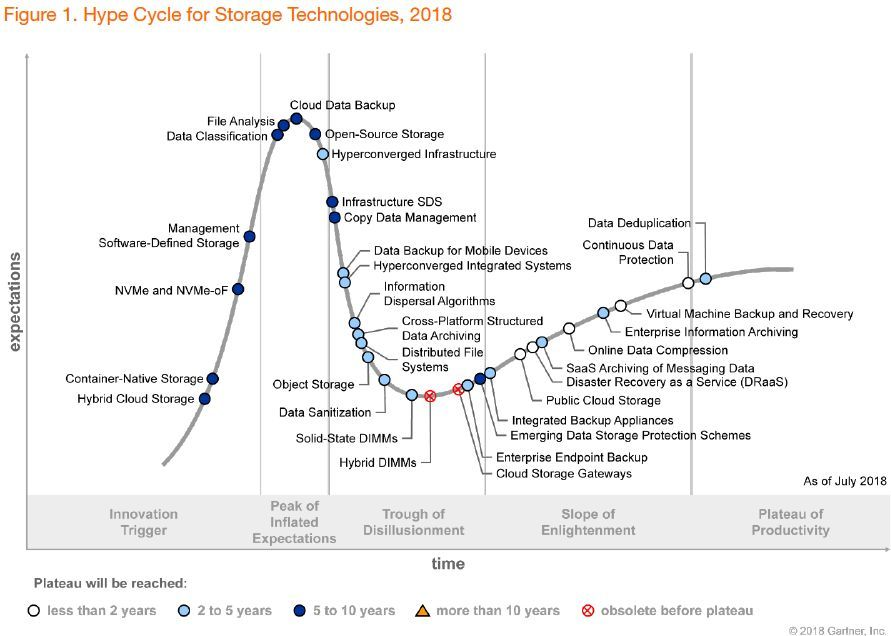 圖片來源: Gartner 2018
Hype Cycle forStorage Technologies
[Speaker Notes: 放技術報告https://www.ithome.com.tw/node/45228
https://www.ithome.com.tw/node/38018]
QuDedup 黑科技，資料減量，小就是快！
功能亮點
區塊層級分析比對
來源端 (Source-side) 重複資料刪除架構
三大優勢：頻寬占用減量、空間占用減量、支援多個雲服務
註:  此數據為單一虛擬映像檔去重複化資料的壓縮比
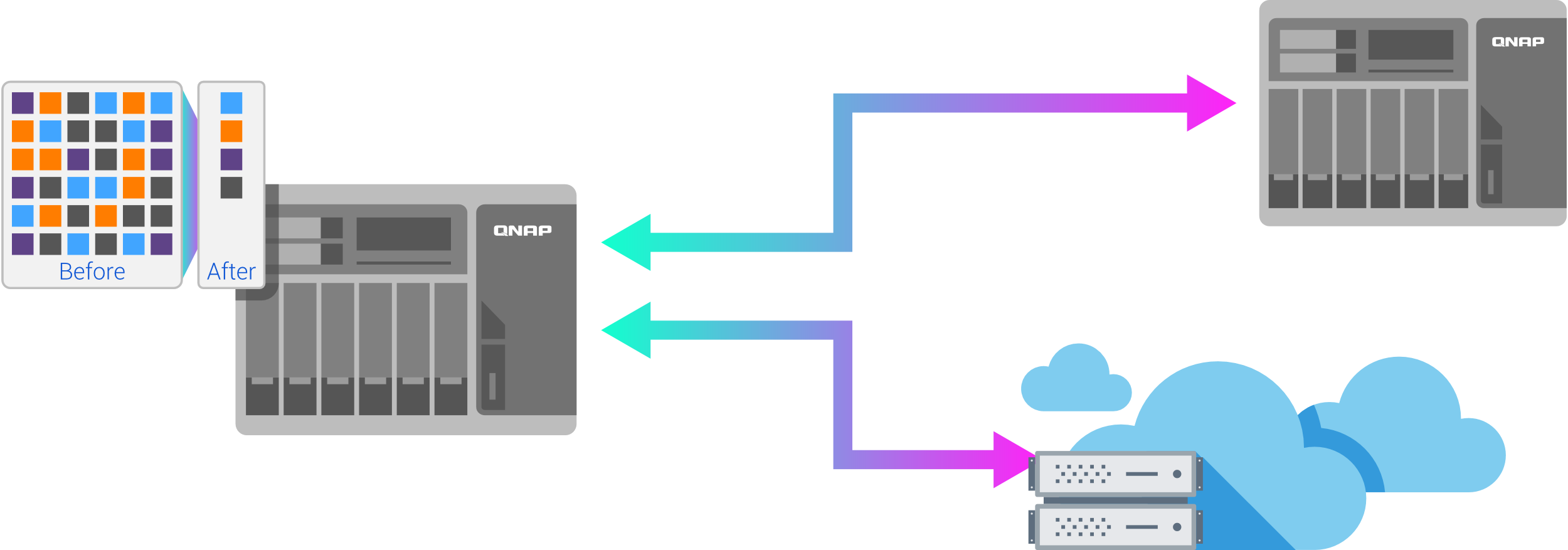 空間占用減量
頻寬占用減量
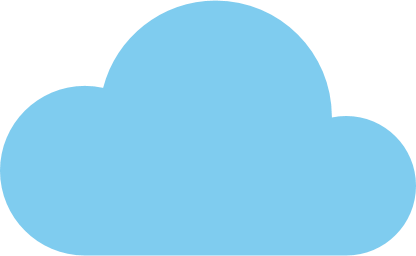 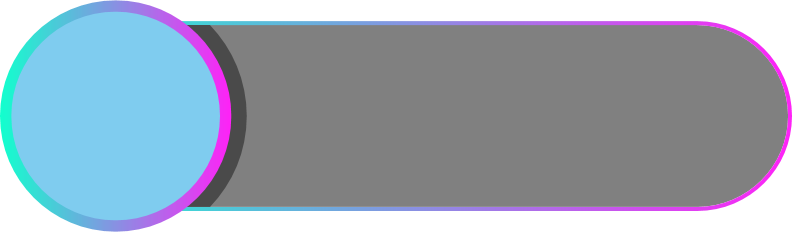 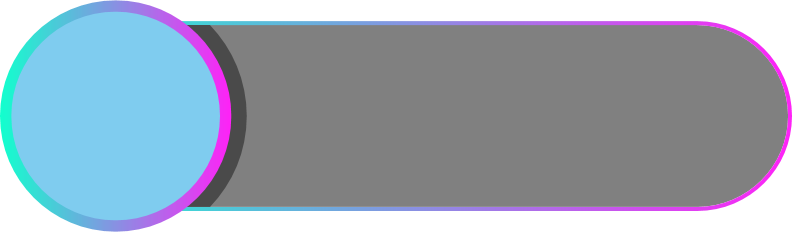 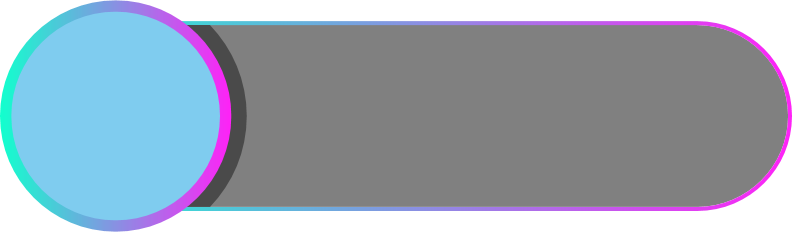 頻寬減量
02
01
03
支援多個雲服務
QuDedup 支援機種: x86
來源端重複資料刪除技術更符合現代企業需求
81% 的企業已採行雲端來進行資料儲存，來源端去重複化更適合雲儲存需求
高度相容於不同的備份目的端
縮減備份儲存佔用空間，降低資料傳輸占用頻寬
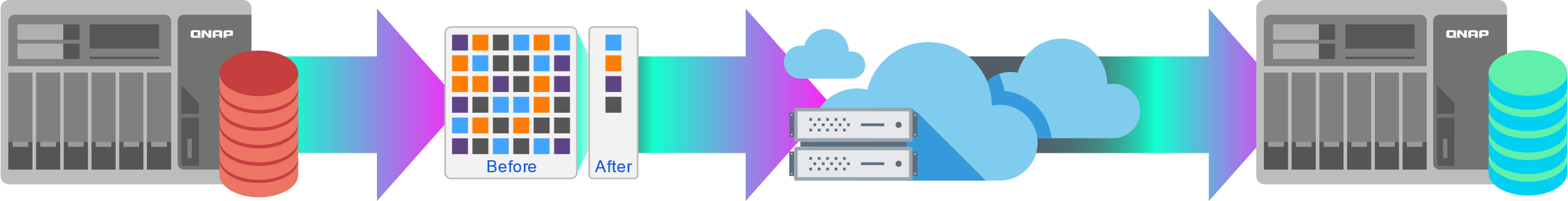 來源端資料去重複化
[Speaker Notes: https://blog.csdn.net/liuaigui/article/details/5829083]
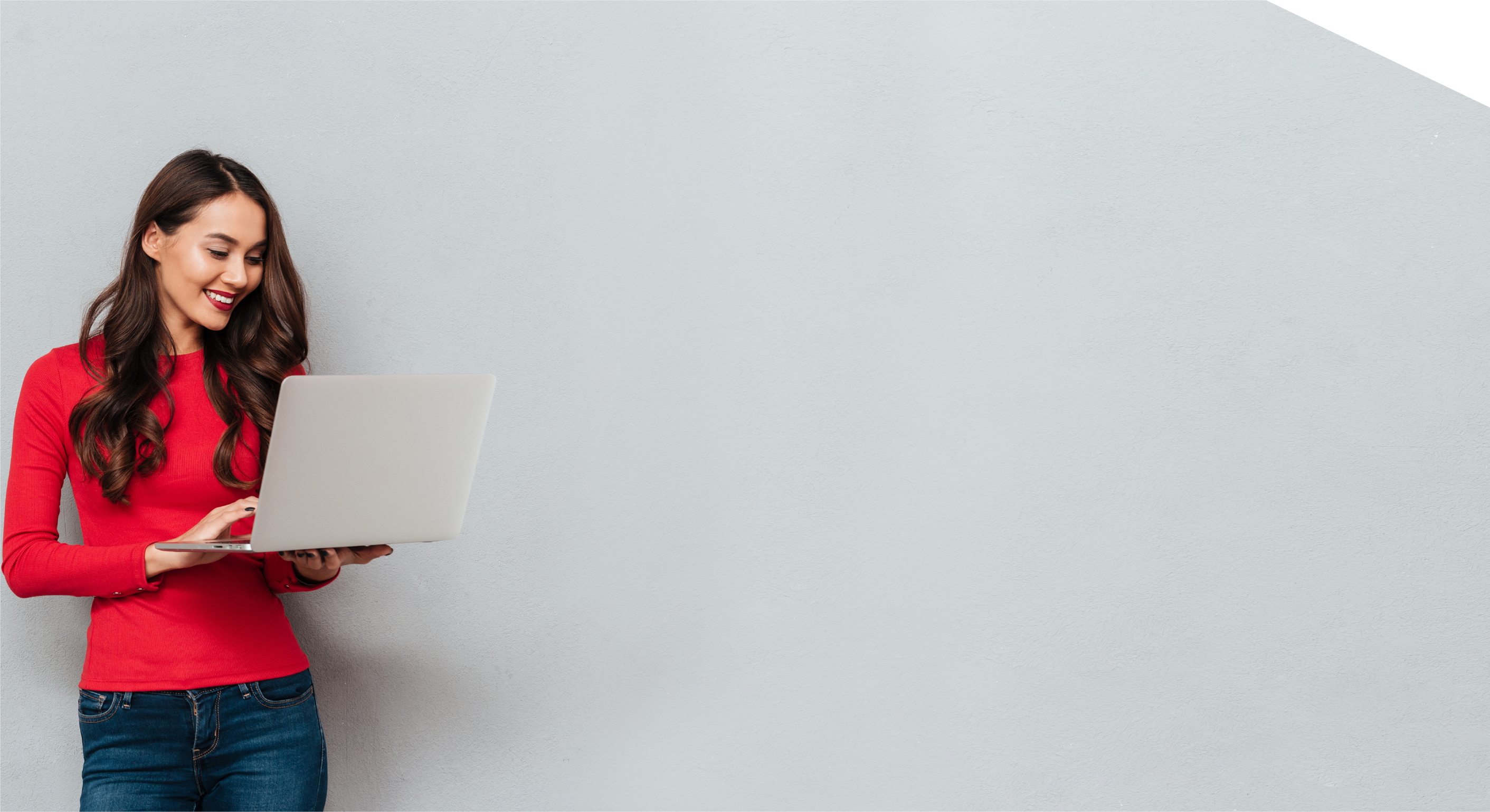 超高壓縮比 超越傳統資料減量技術
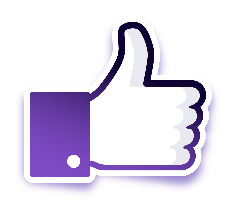 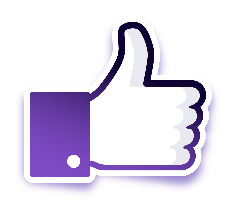 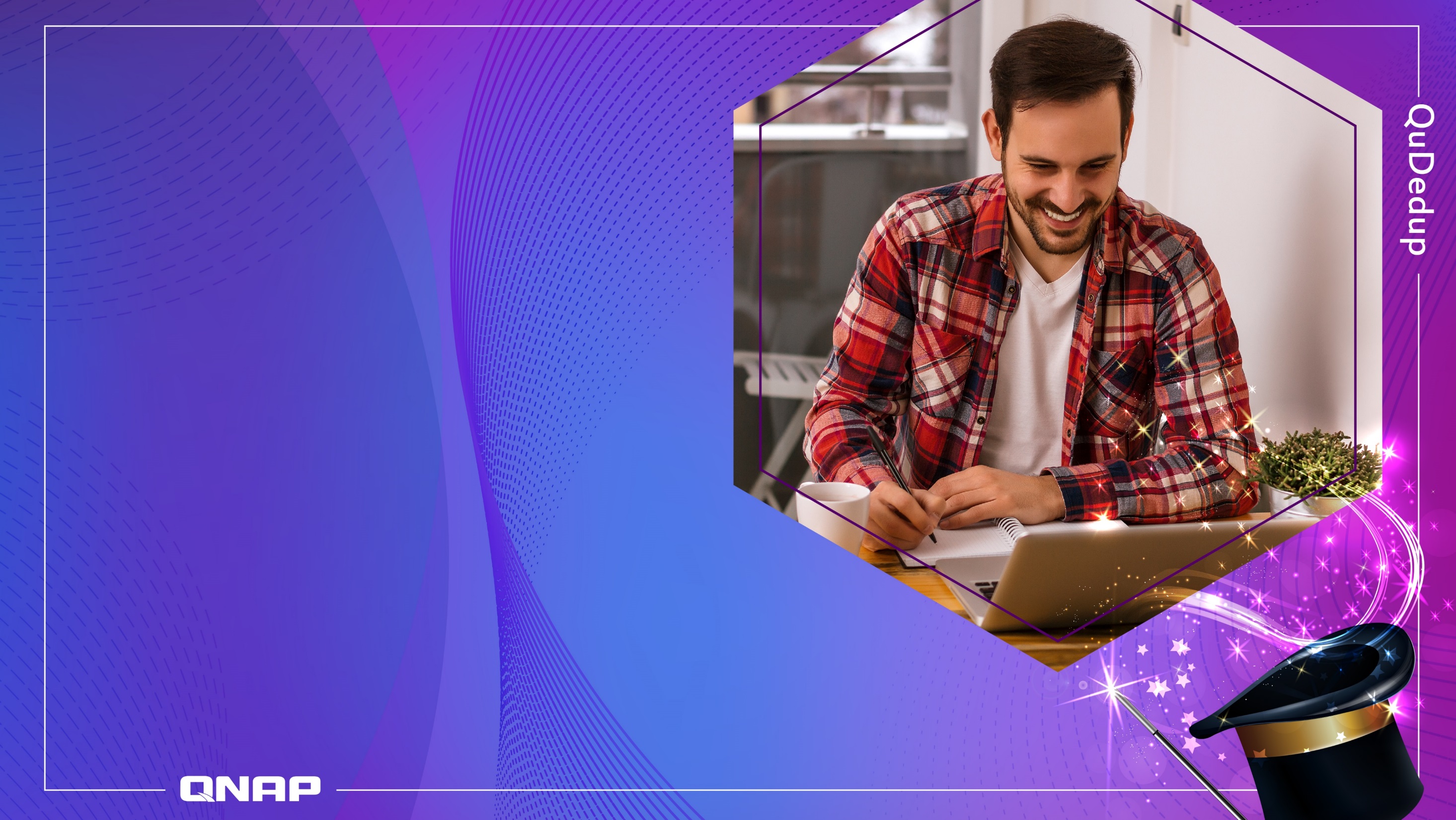 使用 QuDedupExtract Tool，數十 TB 大檔可攜可視
什麼是 .qdff？
.qdff 背景介紹
(QNAP Dedup File Format)
用於去重複化資料的儲存格式
備份檔案經區塊層級去重複化後存入 .qdff 資料夾封裝
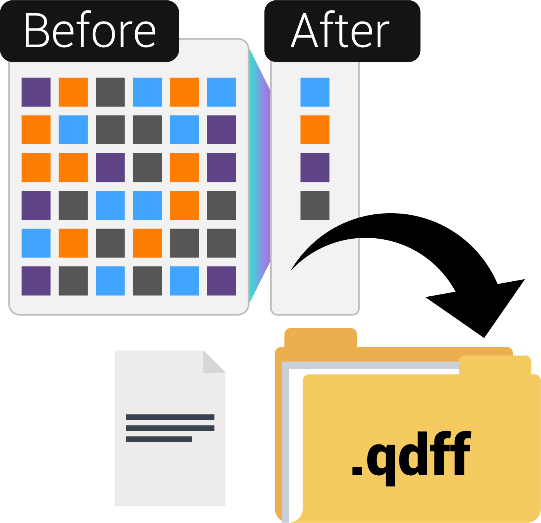 無法從 .qdff 資料夾中看出原本備份資料的檔案目錄結構及檔案內容
檔案需經過還原後才能被存取
QuDedup Extract Tool 讓 .qdff 還原不受限
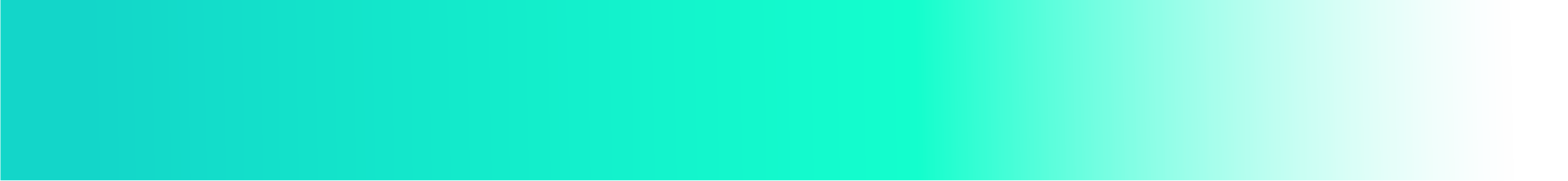 資料減量的後遺症
 備份檔案去重複化後無法直接檢視
 備份檔案需還原至來源端才能存取
全新推出 QuDedup Extract Tool 讓您可以把 TB 級大檔帶著走
 檔案隨處還原
 備份檔案可在多平台上直接還原存取 
 Windows / Mac / Linux (Ubuntu)
 單檔預覽
 備份檔案在還原前可先開啟預覽，檢視各版本中 內容差異
 備份檔案可支援多選資料夾及檔案還原
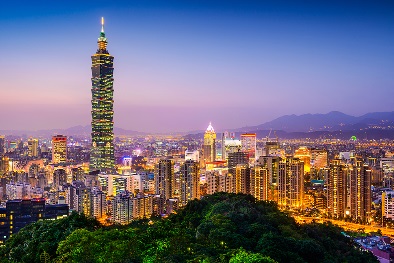 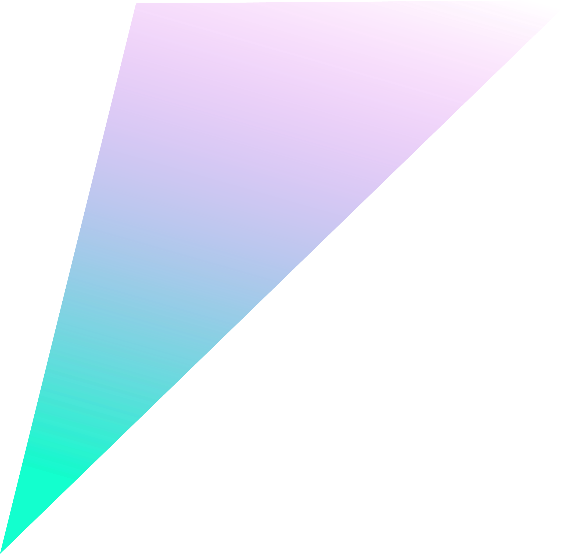 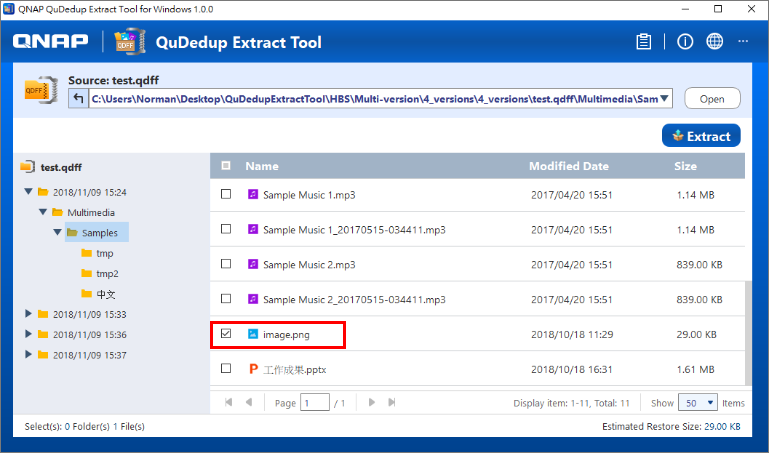 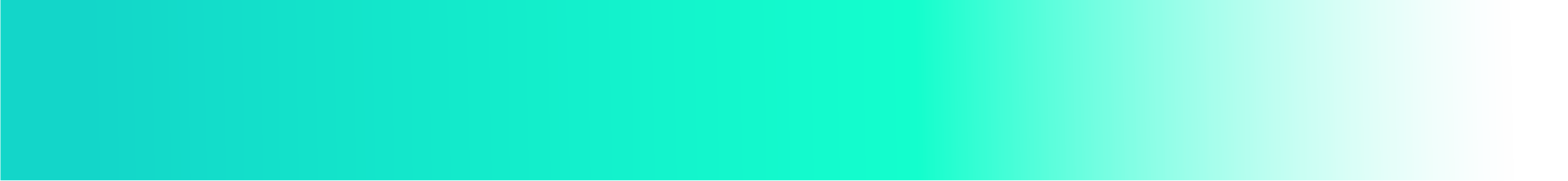 [Speaker Notes: 輕量化應用程式，佈署攜帶更便利
跨平台支援，讓備份資料便於隨處還原存取
Windows /  Mac /  Linux(Ubuntu)
簡單一致的使用者介面 跨平台使用更上手]
備份資料大瘦身 一個隨身碟帶著走
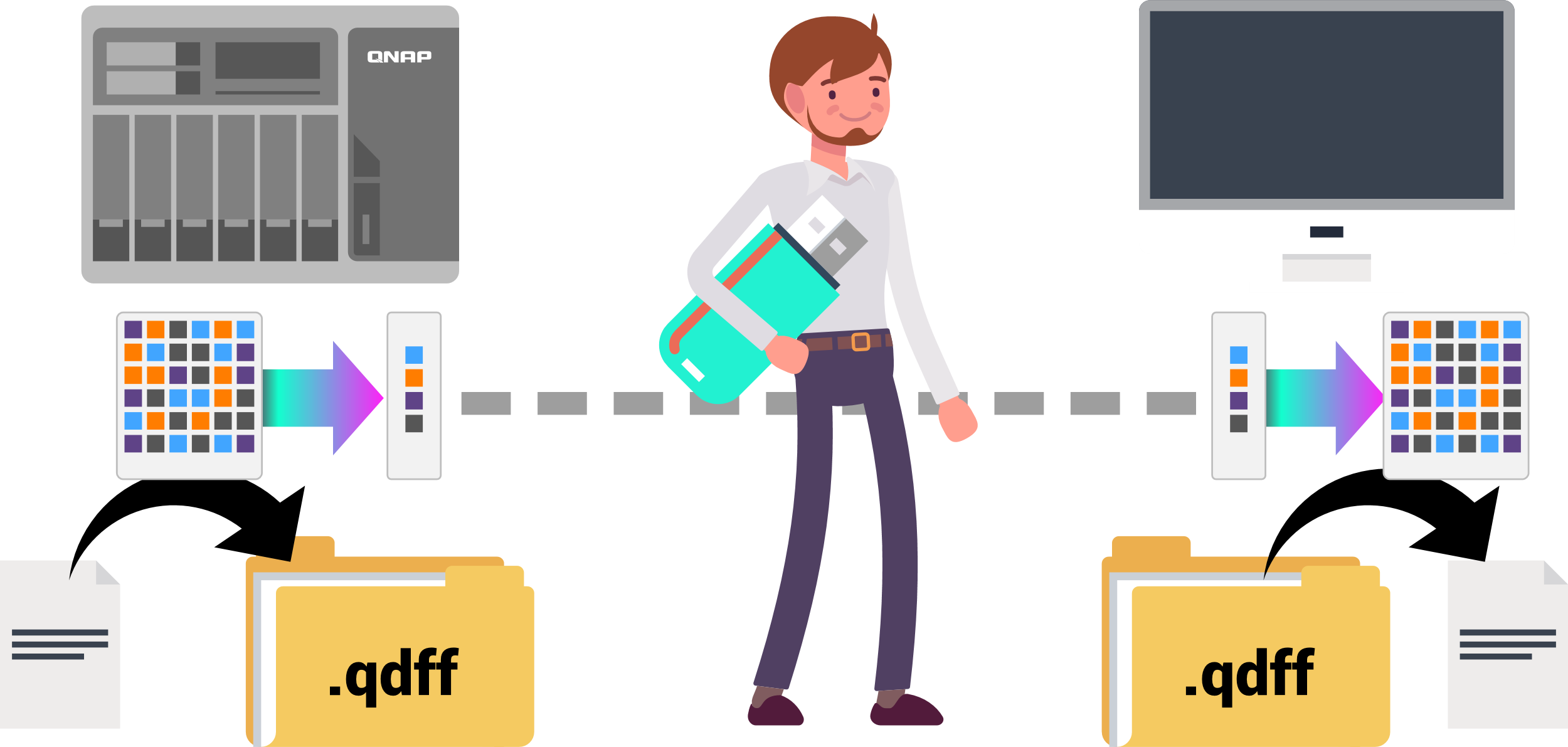 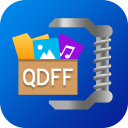 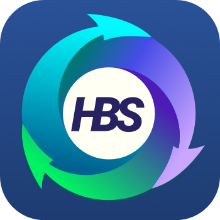 10 TB
1~2.5 TB
1~2.5 TB
10 TB
[Speaker Notes: TR-004
NAS backup to TR-004
PC connect TR-004 w/ Extract Tool]
備份資料異地還原，隨處取用
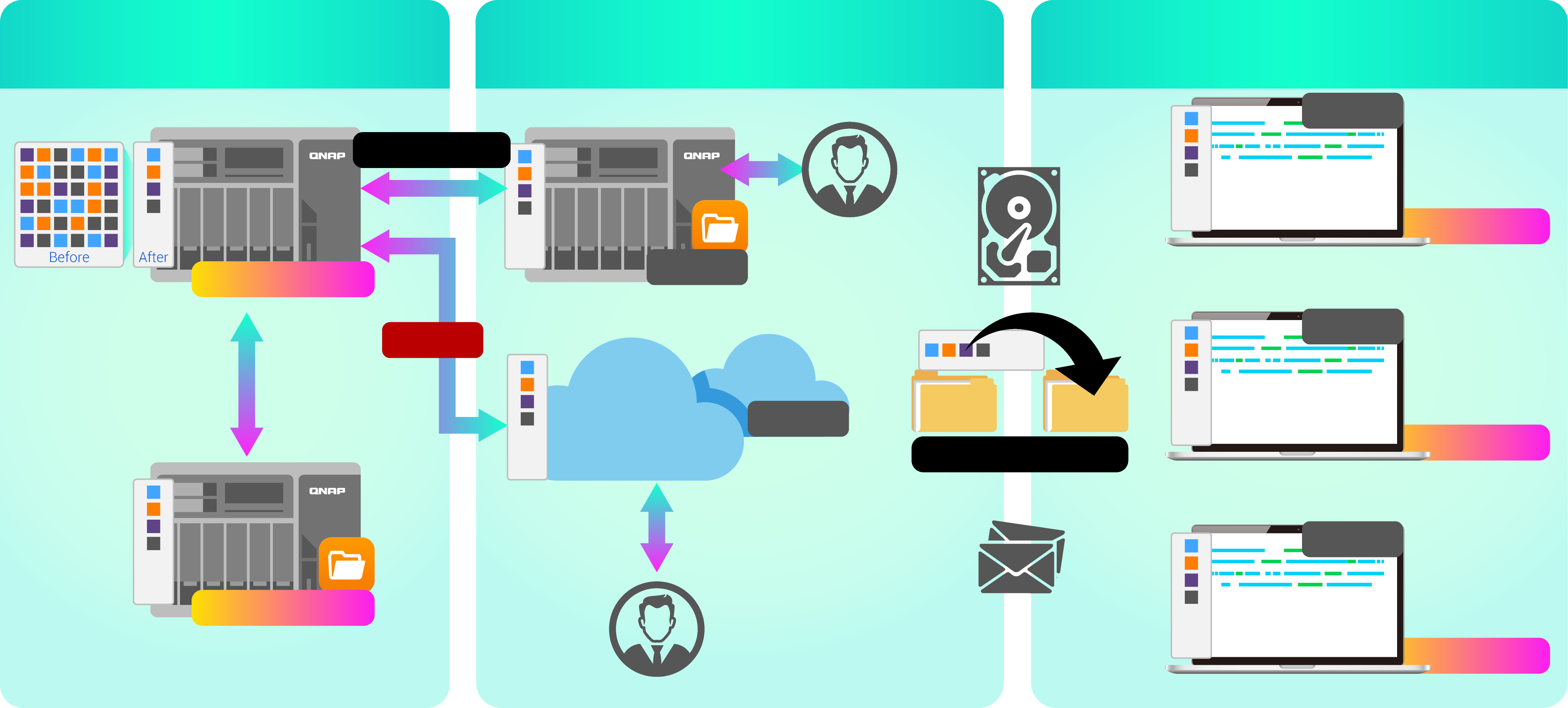 本地 NAS 存取 (經 Hybrid Backup Sync)
遠端 NAS 存取 (經 File Station)
攜帶使用
.qdff
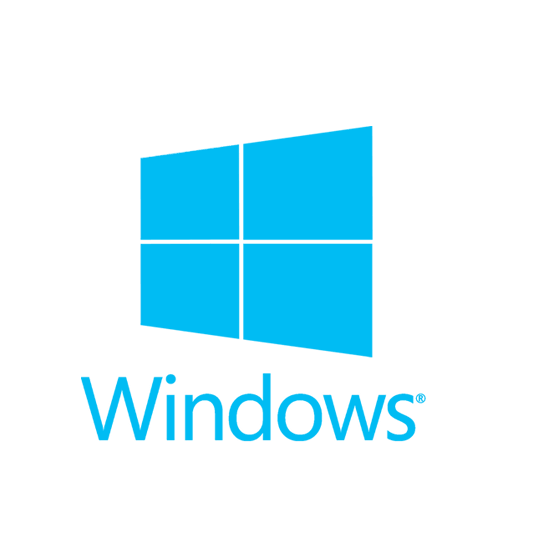 Backup/Restore
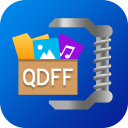 東京
.qdff
Taipei
File Station 即將推出 QuDedup 還原及預覽功能
.qdff
TCP BBR
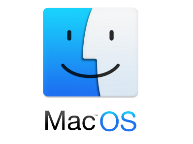 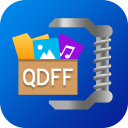 .qdff
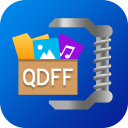 紐約
CIFS / NFS / FTP
.qdff
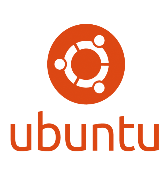 Taipei
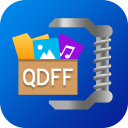 File Station 即將推出QuDedup 還原及預覽功能
雲端存取
北京
[Speaker Notes: Carry and use 在不同地點]
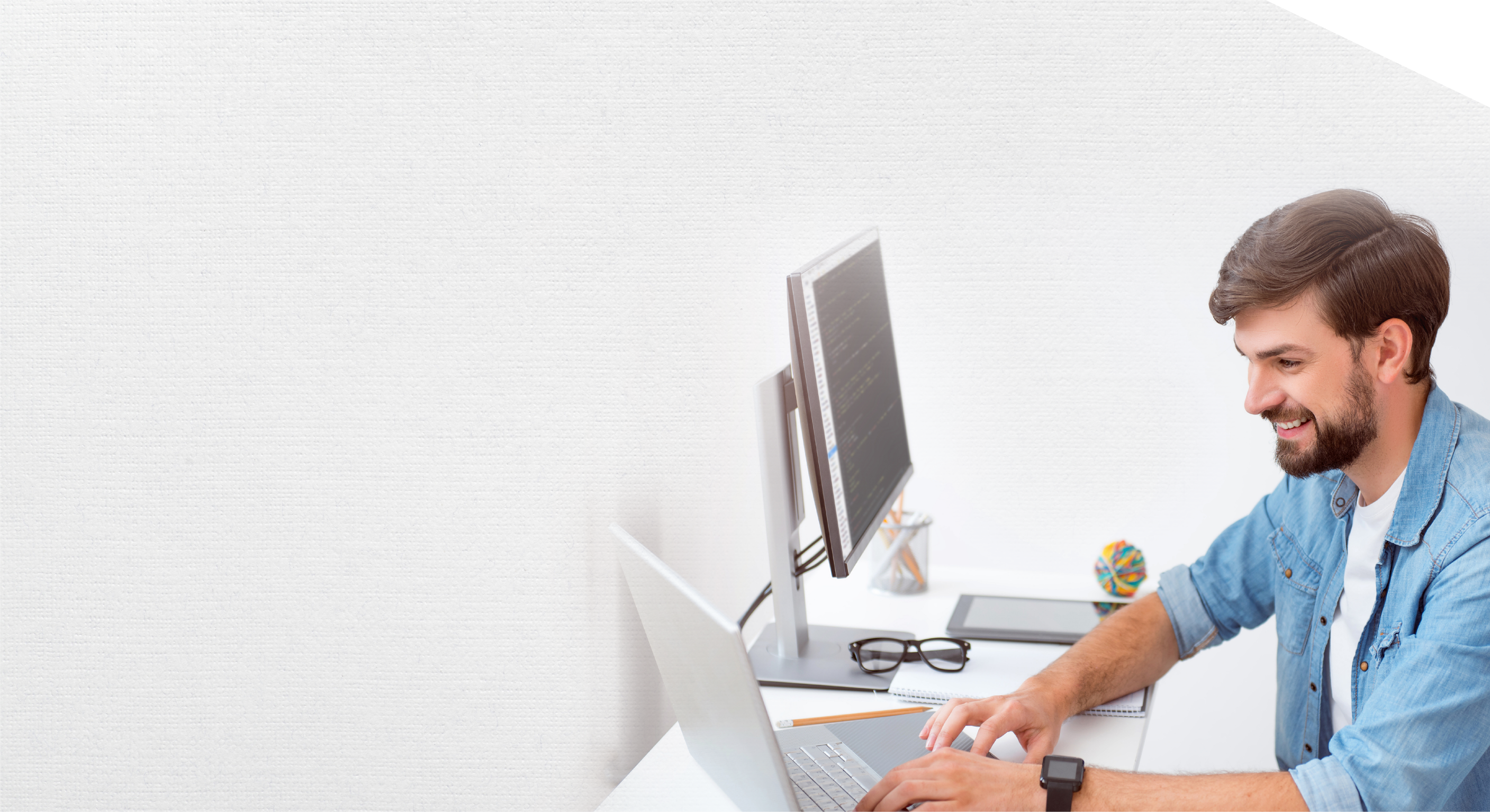 適用情境大探索
情境一
每天需處理大量資料備份的IT人員
IT 每天需做大量信件、資料庫備份，必須在不干擾工作時間內完成大量備份，並在儲存空間有限下也能保有多天版本做還原。
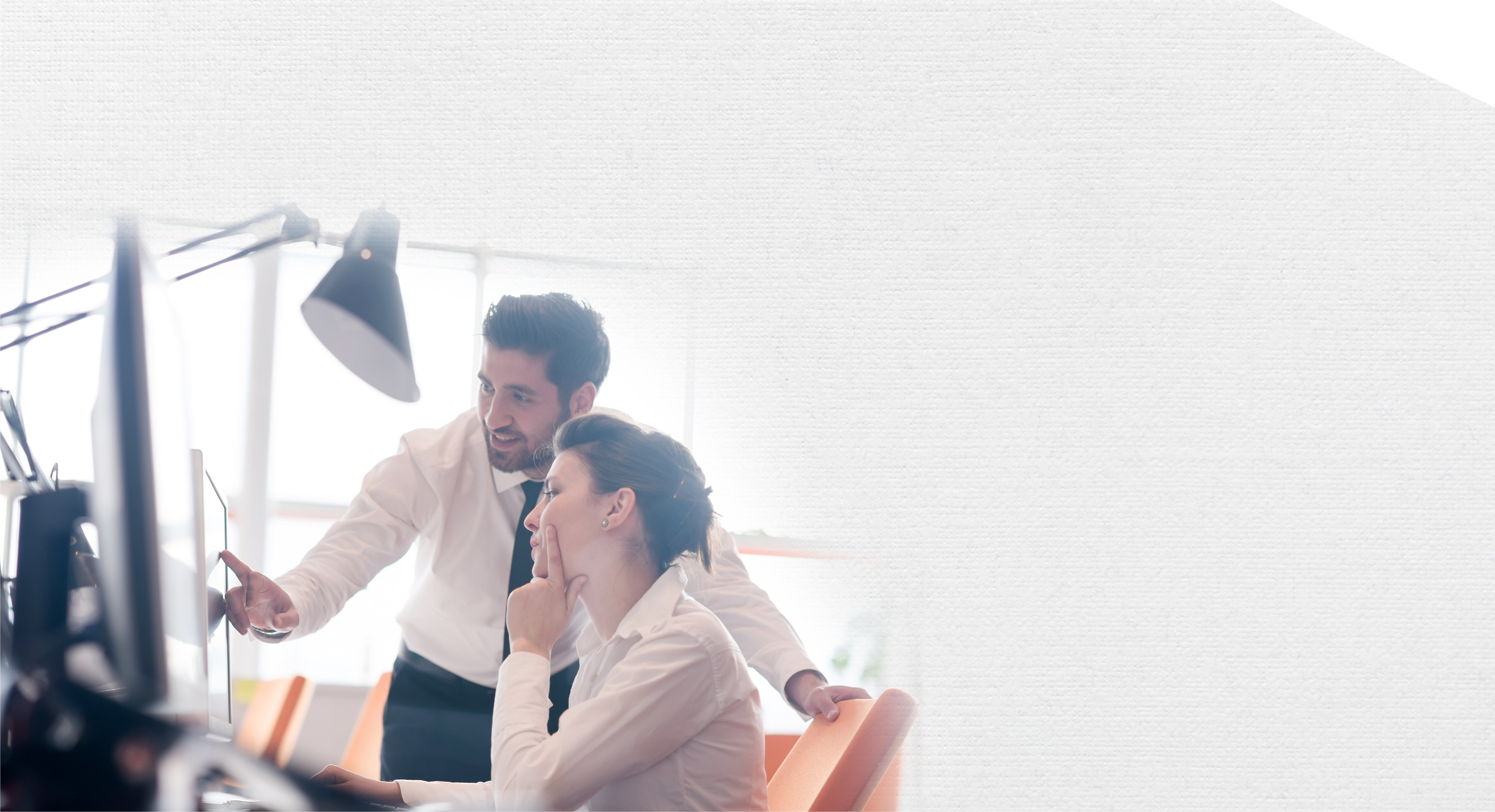 適用情境大探索
情境二
想降低備份成本的用戶
用戶資料量太大，為降低資料遺失風險做備份，但成本考量，作為儲存空間的硬碟、外接裝置，甚至是雲端皆有限，可透過來源端去重化減少所需佔用的儲存空間。
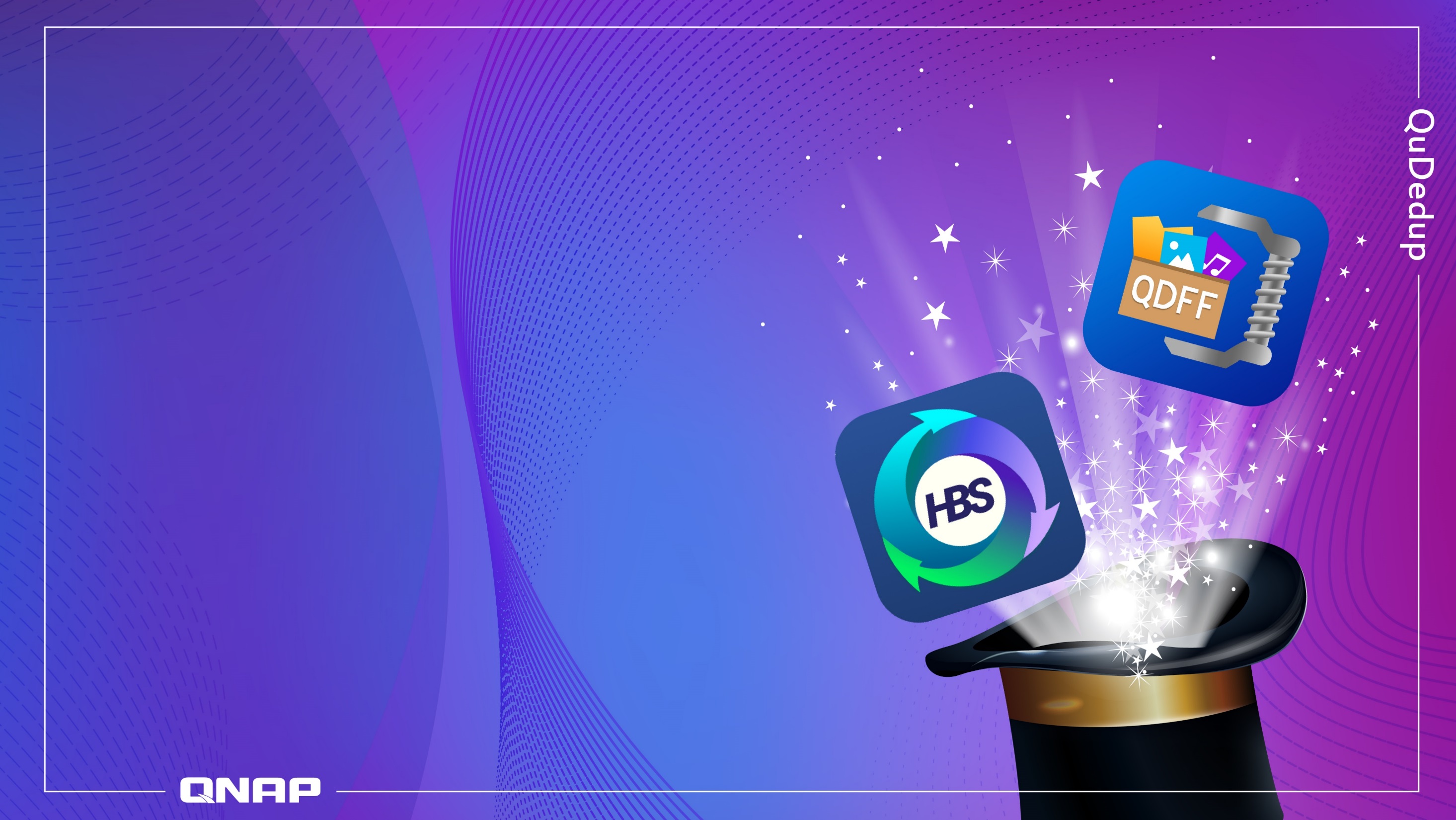 Live Demo
備份資料節省空間：HBS  3 執行去重化備份
 備份資料隨處存取： QuDedup Extract Tool 解析還原去重化資料
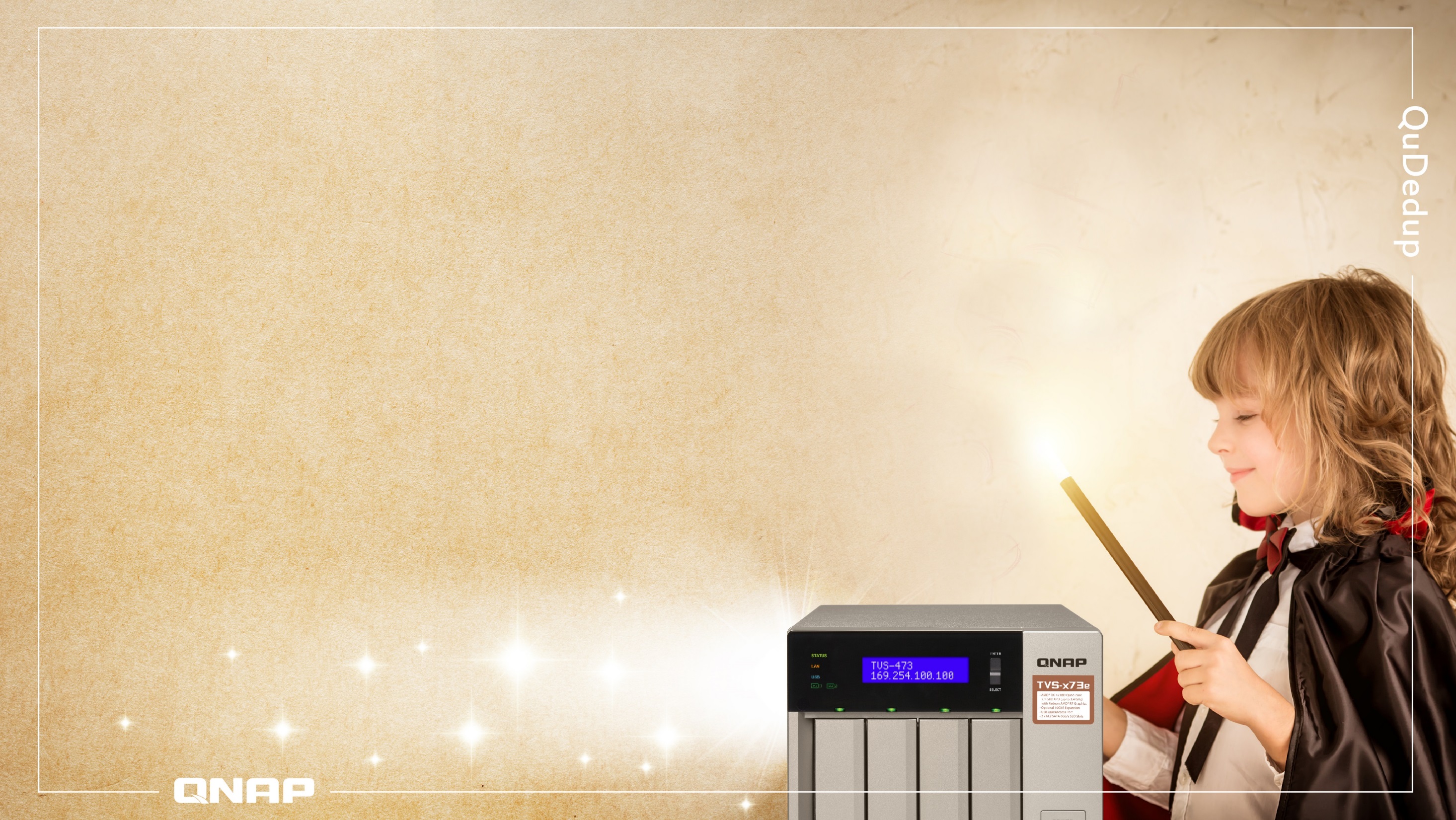 HBS 3 Beta 計畫圓滿完成
根據統計，超過 9 成 使用者認為 HBS 3 可達成他的備份需求
 QuDedup 備受好評
      • 節省了成本、雲端使用空間
      • 搭配 QuDedup Extract Tool 更完整，在 PC 端直接還原解析

 支援更多種雲端，使用更彈性
 備份加密，讓檔案放在公有雲上更安心
感謝大家的支持，
敬請期待更完善的 HBS 3 正式版本上線
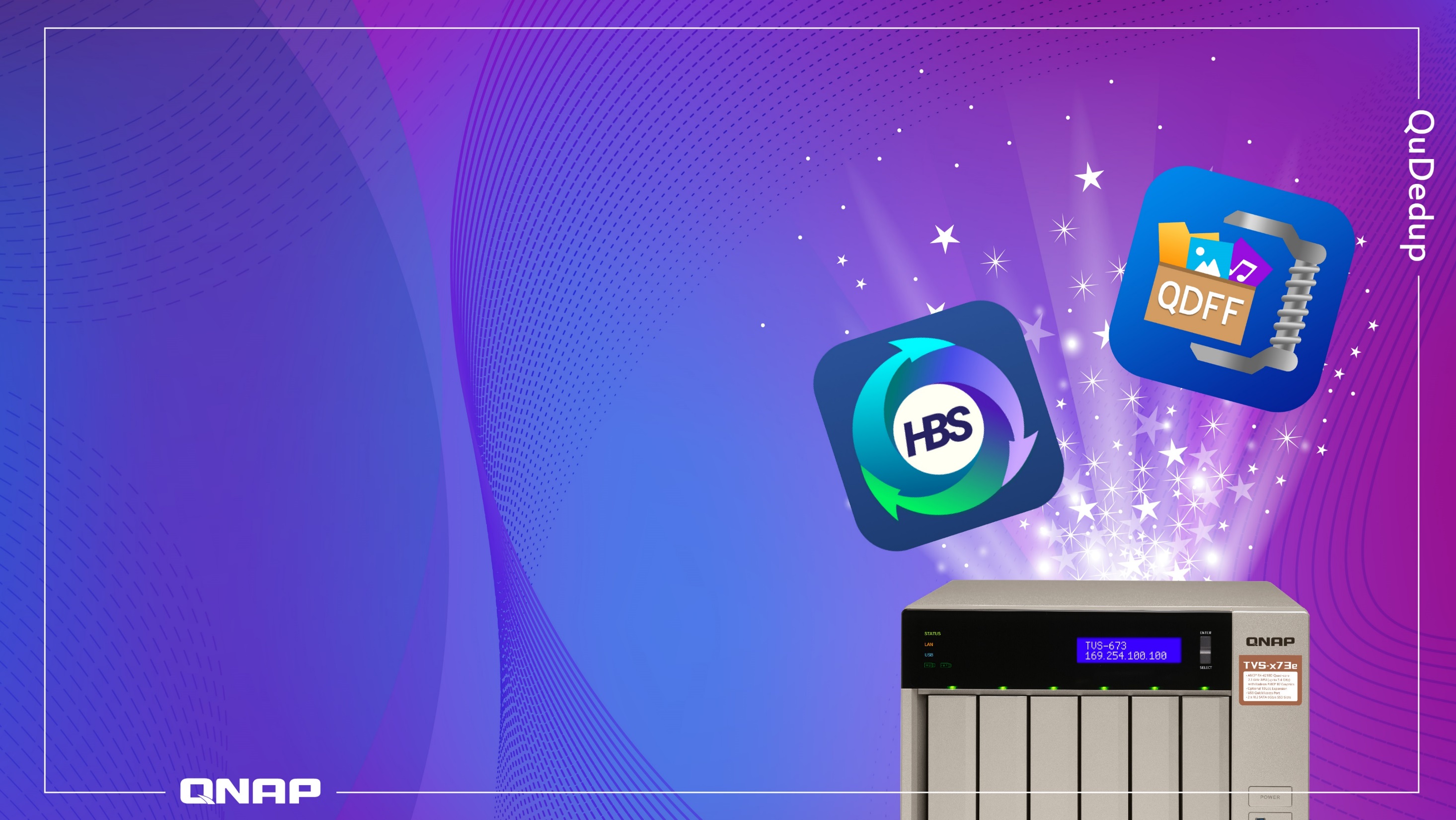 QuDedup
是您最好的選擇！
©2019著作權為威聯通科技股份有限公司所有。威聯通科技並保留所有權利。威聯通科技股份有限公司所使用或註冊之商標或標章。檔案中所提及之產品及公司名稱可能為其他公司所有之商標。